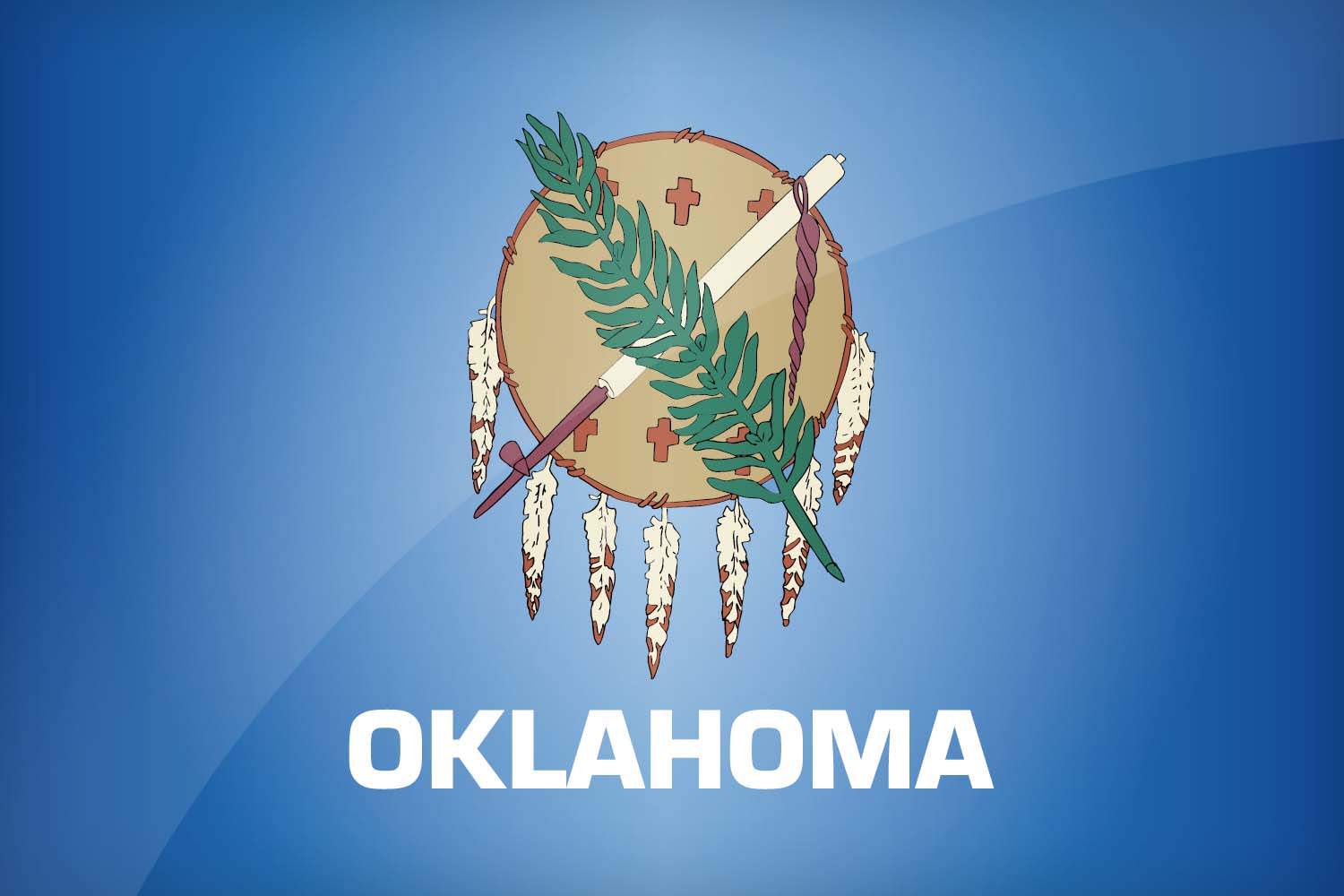 SOONERHEALTH+STAKEHOLDER MEETING
THE PACIFIC HEALTH POLICY GROUP
 JULY 26, 2016
HB 1566
“The Oklahoma Health Care Authority shall initiate requests for proposals for care coordination models for aged, blind and disabled persons. Care coordination models for members receiving institutional care shall be phased in two (2) years after the initial enrollment period of a care coordination program.”
SoonerHealth+ - Jul2016 Stakeholder Meeting
2
WHO ARE OUR ABD MEMBERS*?
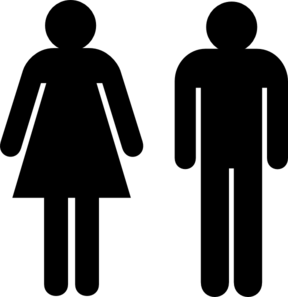 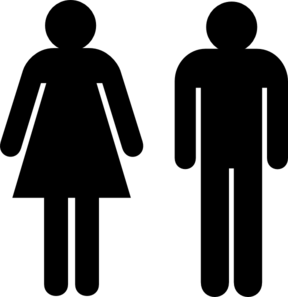 Medicare/Medicaid Dual Eligibles 
not receiving long term care
SoonerCare Choice (SCC) “Medicaid-only”
ABD members
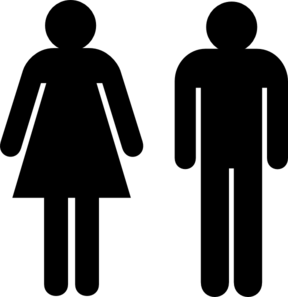 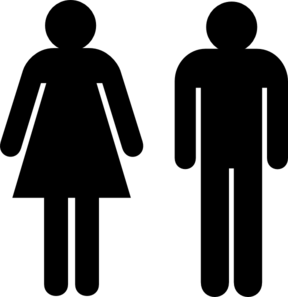 Frail elders/persons with physical disabilities receiving Long Term Services and Supports (LTSS) or residing in a nursing facility (NF)
Persons with intellectual/ developmental disabilities receiving waiver services or residing in an ICF-I/D (or on waiting list)
*Persons with serious mental illness can be found in all categories
SoonerHealth+ – Jul2016 Stakeholder Meeting
3
TODAY’S MEETING
Recap of stakeholder process
Update on Request for Proposals
Developing draft RFP and model contract
Incorporating federal requirements from final CMS rule
Incorporating stakeholder recommendations
Next steps
SoonerHealth+ - Jul2016 Stakeholder Meeting
4
STAKEHOLDER MEETINGS - OKC
SoonerHealth+ - Jul2016 Stakeholder Meeting
5
STAKEHOLDER MEETINGS - REGIONAL
SoonerHealth+ - Jul2016 Stakeholder Meeting
6
STAKEHOLDER MEETING ATTENDEES
SoonerHealth+ - Jul2016 Stakeholder Meeting
7
STAKEHOLDER MEETING TOPICS
What is care coordination?  
How does the care coordination cycle function today, by ABD group?
What are the key principles of effective care coordination?
How well are these met today?
How could they be strengthened?
SoonerHealth+ - Jul2016 Stakeholder Meeting
8
STAKEHOLDER MEETINGS - OUTCOME
Meetings were driven by experience and concerns of participants; no two meetings were identical
Regions were not identical in their outlook, although broad areas of commonality existed
PHPG looked for themes across meetings to inform identification of principles of effective, member/family centered care coordination 
Written stakeholder submissions also were accepted and carefully reviewed as part of the process  
Note: Process relied on stakeholders who participated; not all stakeholders in the state took part
SoonerHealth+ - Jul2016 Stakeholder Meeting
9
STAKEHOLDERS - CARE COORDINATION CYCLE
Care


 Team
Member &
Family
SoonerHealth+ - Jul2016 Stakeholder Meeting
10
RFP PROCESS – UPDATE
The SoonerHealth+ draft RFP, including “model contract” standards, is nearing completion 
The draft will be submitted to CMS for review and approval 
Proposal submission requirements and evaluation criteria will be finalized while CMS performs its review of the model contract
Work on capitation payment rates also is underway
SoonerHealth+ - Jul2016 Stakeholder Meeting
11
RFP PROCESS – MODEL CONTRACT
The model contract portion of the RFP contains MCO operational standards
Model contract operational standards have  been informed by:
Best practices in other states with existing managed care programs
CMS managed care “final rule” requirements
Oklahoma stakeholder recommendations
SoonerHealth+ - Jul2016 Stakeholder Meeting
12
RFP PROCESS – MODEL CONTRACT
Stakeholders provided recommendations on principles of effective care coordination through meetings and in written submissions
Both sources were used in development of contract standards
Many recommendations mirrored the CMS final rule 
Others were based on a desire to maintain what works well in Oklahoma today while closing identified gaps in the current system 
The model contract is 300+ pages and addresses over 20 operational areas
SoonerHealth+ - Jul2016 Stakeholder Meeting
13
RFP PROCSS – MODEL CONTRACT
Note: Summary is informational only and does not include all model contract sections. CMS-approved contract will contain final sections
SoonerHealth+ - Jul2016 Stakeholder Meeting
14
RFP PROCESS – MODEL CONTRACT
The next several slides provide examples of how stakeholder recommendations are addressed in the model contract 
The full list of recommendations (and contract requirements) is much more extensive 
The final model contract will be accompanied by a matrix that addresses written stakeholder recommendations in detail by documenting how each recommendation is addressed in the contract
SoonerHealth+ - Jul2016 Stakeholder Meeting
15
MODEL CONTRACT – ENROLLMENT
Note: Summary of draft standards is informational only. CMS-approved contract will contain final standards
SoonerHealth+ - Jul2016 Stakeholder Meeting
16
MODEL CONTRACT – NEEDS ASSESSMENT
Note: Summary of draft standards is informational only. CMS-approved contract will contain final standards
SoonerHealth+ - Jul2016 Stakeholder Meeting
17
MODEL CONTRACT – CARE PLANNING
Note: Summary of draft standards is informational only. CMS-approved contract will contain final standards
SoonerHealth+ - Jul2016 Stakeholder Meeting
18
MODEL CONTRACT – CARE COORDINATION
Note: Summary of draft standards is informational only. CMS-approved contract will contain final standards
SoonerHealth+ - Jul2016 Stakeholder Meeting
19
MODEL CONTRACT – OUTCOMES MONITORING
Note: Summary of draft standards is informational only. CMS-approved contract will contain final standards
SoonerHealth+ - Jul2016 Stakeholder Meeting
20
MODEL CONTRACT – MEMBER RIGHTS
Note: Summary of draft standards is informational only. CMS-approved contract will contain final standards
SoonerHealth+ - Jul2016 Stakeholder Meeting
21
RFP - PROPOSAL SUBMISSION
The proposal submission portion of the SoonerHealth+ RFP will encompass both technical requirements and price 
Technical portion will address:
Bidder’s proposed region(s) or statewide
Licensure/financial 
Experience and past performance in Oklahoma (if applicable) and other states (if applicable)
Approach to meeting model contract requirements (“How will you…”)
Case studies (clinical, member experience and provider experience)
Medicaid/Medicare integration 
Innovative and “value-added” proposals for serving Coordinated Care Program members and contracting with providers 
Price portion will address capitation rates
MCOs and providers will not be required to execute contracts as part of MCO proposal submission
Note: Summary of proposal submission requirements is informational only. Final RFP will contain full set of requirements
SoonerHealth+ - Jul2016 Stakeholder Meeting
22
NEXT STEPS
SoonerHealth+ - Jul2016 Stakeholder Meeting
23
ACRONYM GUIDE
SoonerHealth+ - Jul2016 Stakeholder Meeting
24
ACRONYM GUIDE cont’d
SoonerHealth+ - Jul2016 Stakeholder Meeting
25